Creating a Poster
It is easier than you think!
1
Creating a Poster
Remember:Posters should be created in PowerPoint and all information should be placed on one slide.
2
Creating a Poster
The first step in creating a poster is to open a new document in PowerPoint.          
When the new document is opened, click on the Design tab located at the top of the page, two tabs to the right of Home.
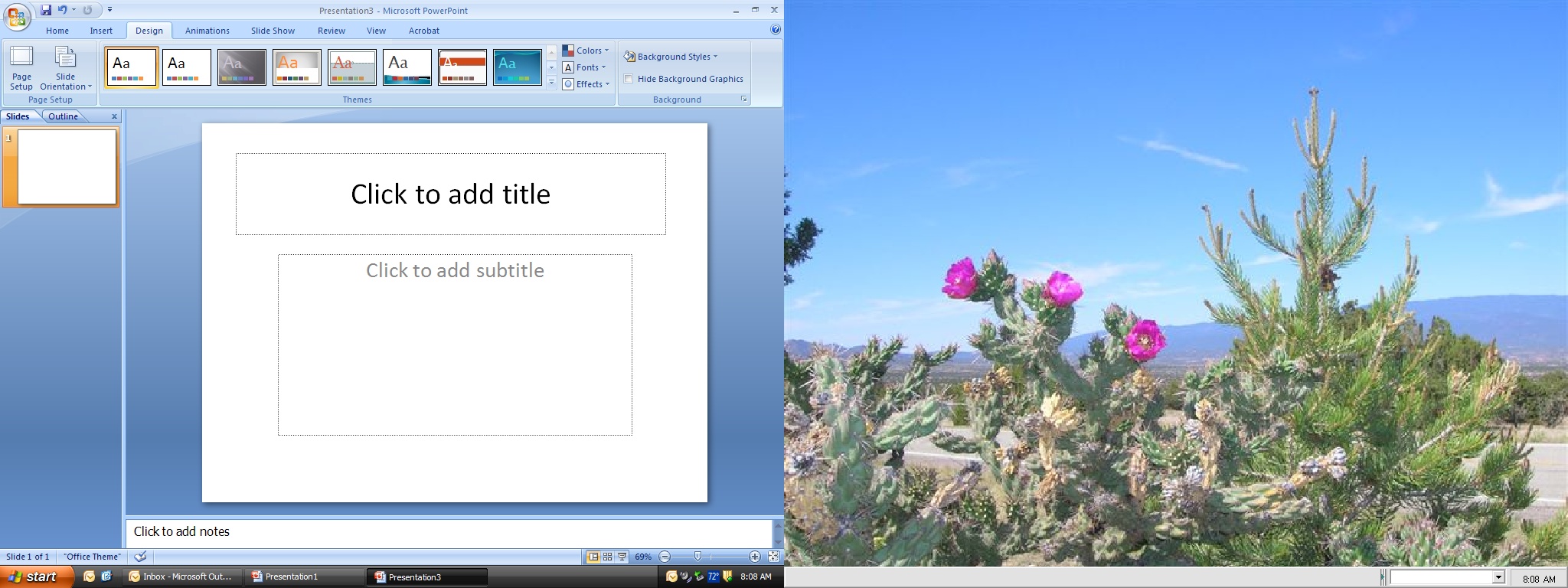 3
Creating a Poster
Setting Dimensions (size) I
In the Design tab, click on Page Setup located at the top left of the screen to change the size of the poster. 









After clicking on the Page Setup icon, a screen will appear, allowing you to enter the dimensions of your slide (see next slide).
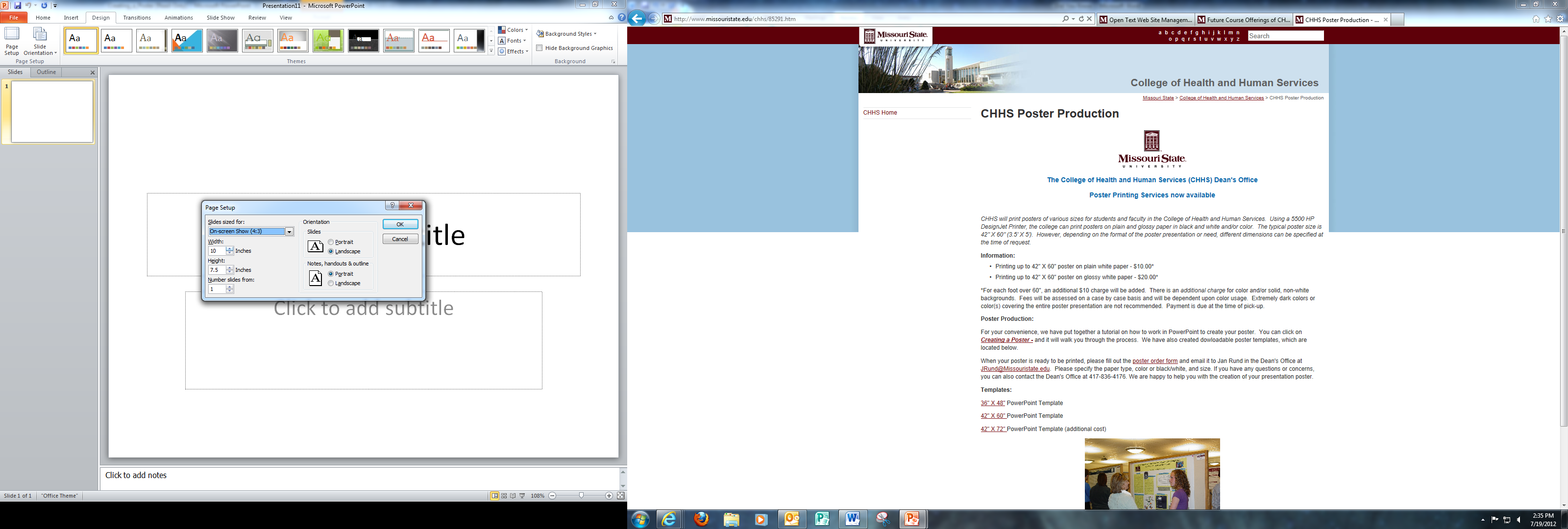 4
Creating a Poster
Setting Dimensions (size) II
Optimal dimensions are 42 inches (height) and 56 inches (width). 
Recommended slide orientation is landscape. 
This will create a 42 X 60 poster, which is the average size required for Poster Presentations.

Other sizes are available, however the edges may need to be trimmed.
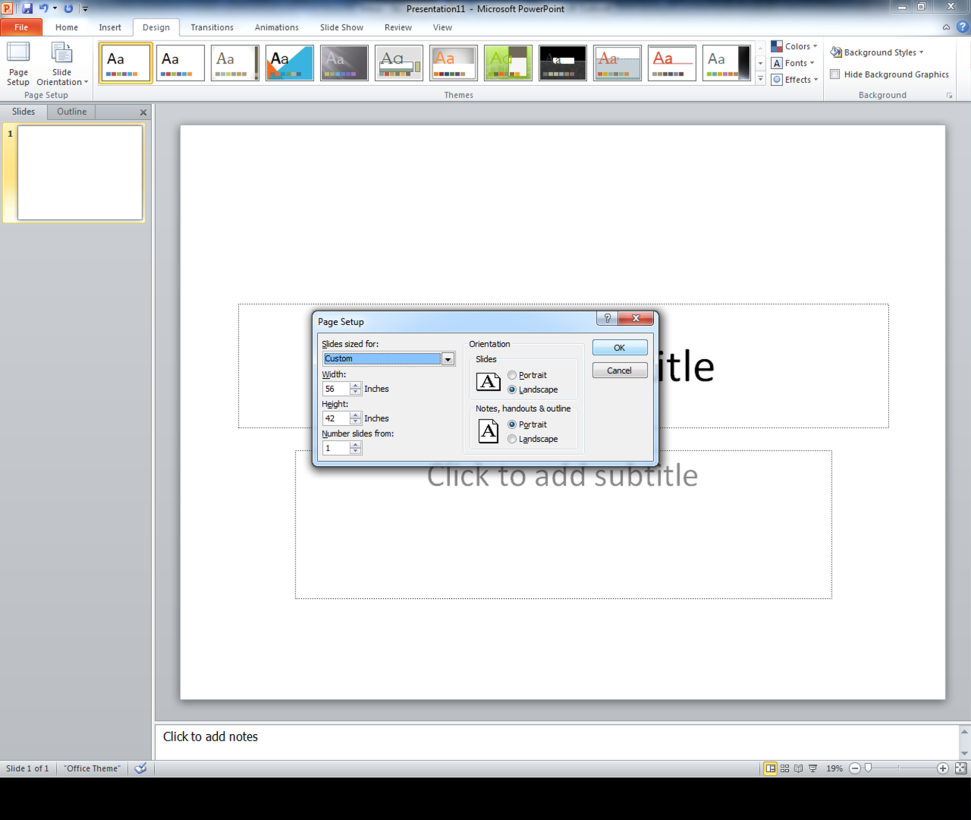 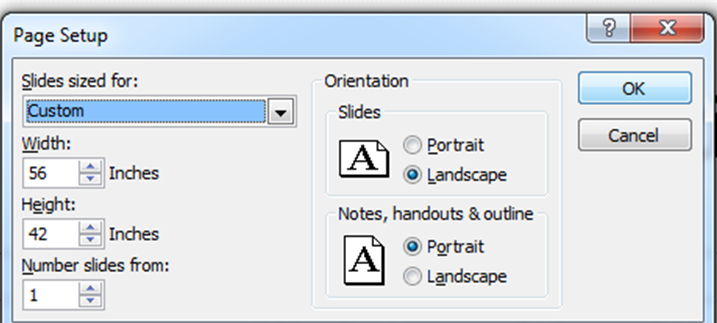 Portrait can be used, but remember: 
Width =  horizontal length (wide)
Height = vertical length (tall)
The width would be 42” and height 56”.
5
Creating a Poster
Setting Dimensions (size) III
Oversized Posters
If the dimensions are larger than 42” x 60” then the original document will need to be set-up at half the size. (Please note there is an additional $10 for posters larger than 42” x 60”.)
Example: A 42” x 72” poster with landscape orientation will need to be set-up with 36” width and 21” height.
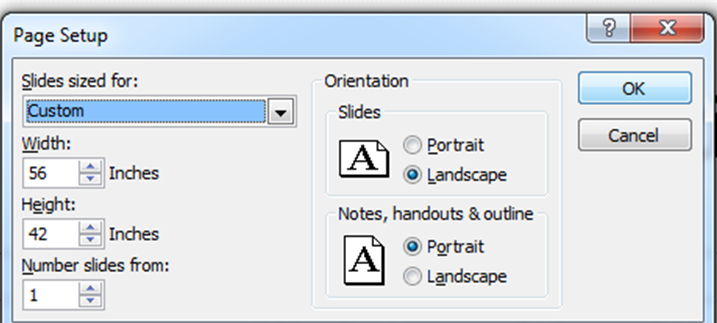 Portrait can be used, but remember: 
Width =  horizontal length (wide)
Height = vertical length (tall)
The width would be 21” and height 36”.
6
Creating a Poster
Background Colors and Themes I
Now that the slide dimensions are set, you are ready to start working on the poster.
You can decide whether you would like to add color or a background. (Remember there is an additional charge for non-white backgrounds and colored text.) 
In order to add color you may select a Theme. The color scheme of the Theme can be changed by selecting from the  Colors or Background Styles drop-down menus.
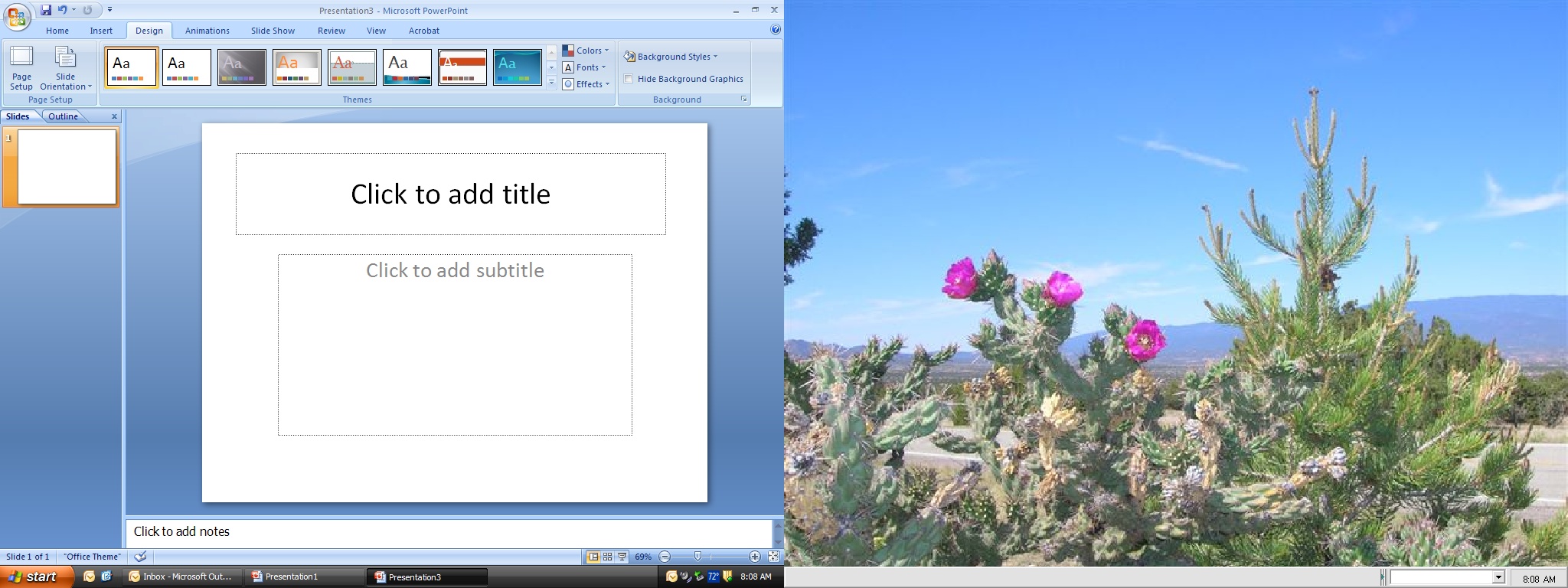 7
Creating a Poster
Background Colors and Themes II
Another way to change the background color is through the Background Styles drop-down menu and selecting Format Background. 




The Fill screen of Format Background provides options for solid or gradient colors as well as pictures and textures.
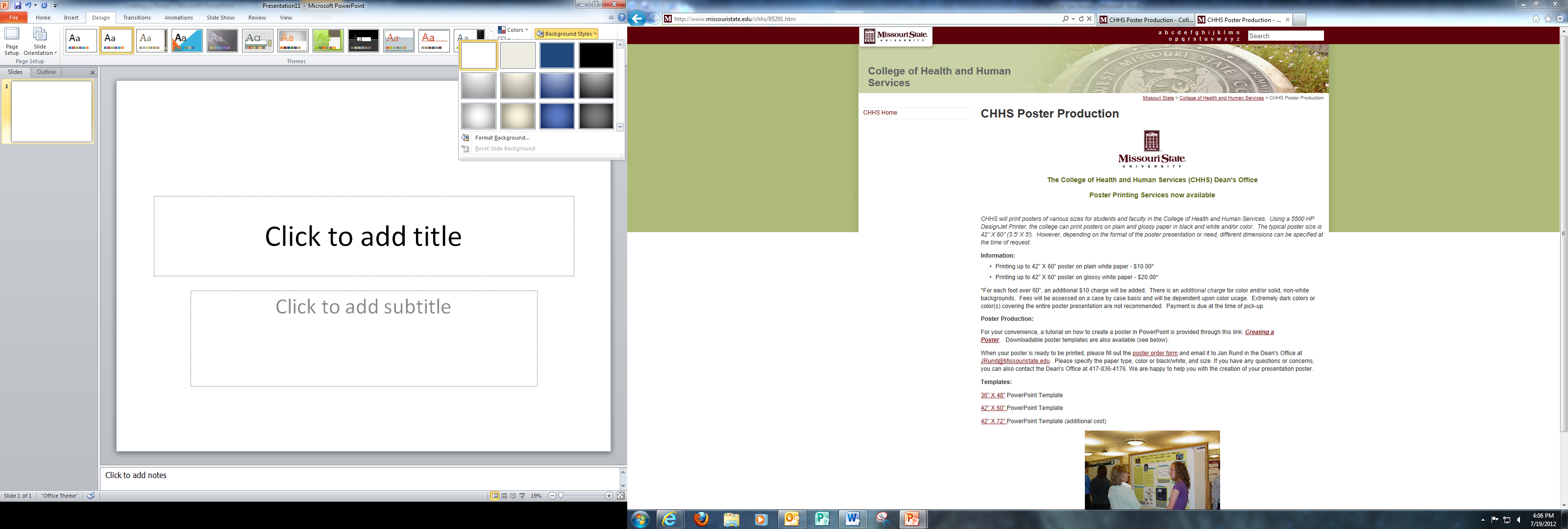 8
Creating a Poster
Colors and Themes III
Tips and Recommendations 
Dark and/or solid colored backgrounds are not recommended. 
There is an additional charge for non-white backgrounds. 
Remember, you do not want color or designs to take away from the information presented on your poster.
The main focus of a poster is to present your research findings.
9
Creating a Poster
Text Boxes I
You will need to create text boxes on your PowerPoint slide by clicking on the Insert tab to the right of the Home tab.
When on the Insert screen, the Text Box option will appear in the information bar at the top of the page. 
After the text box option is selected a small pointer will allow you to create a text box.
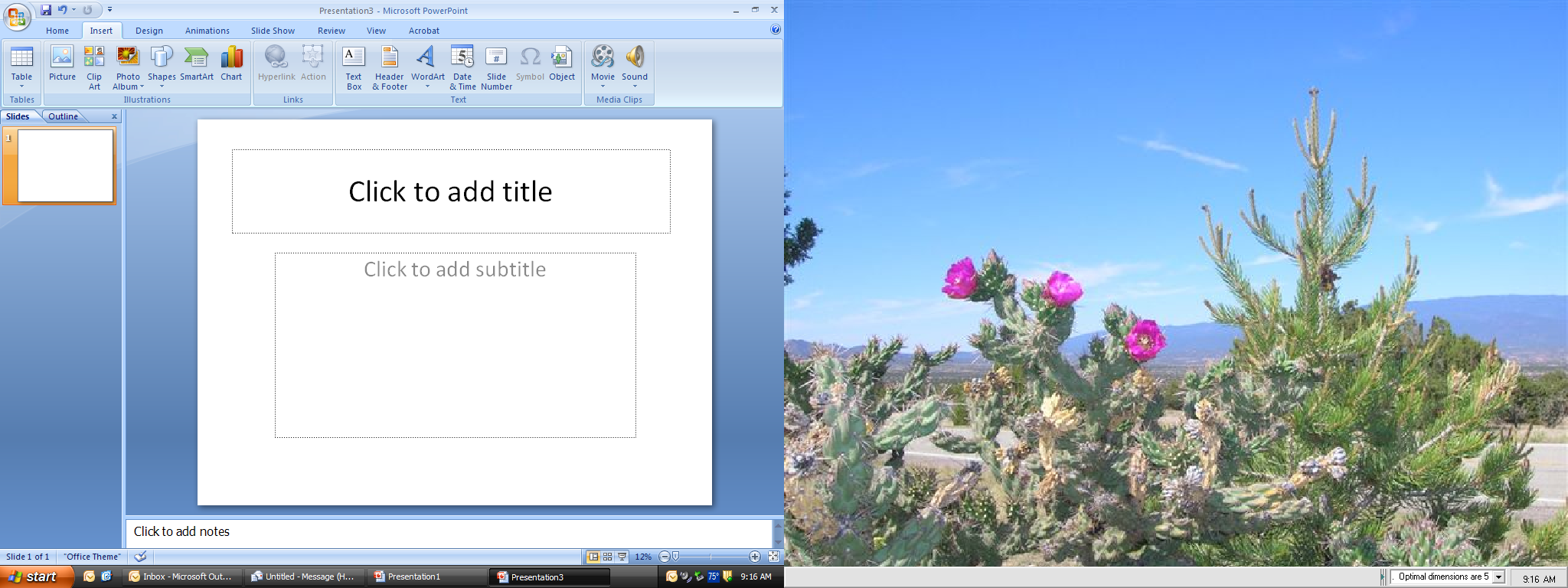 10
Creating a Poster
Text Boxes II
To change the color of the text box simply right click on the outside edge of the box and select the bottom option Format Shape or the paint bucket icon.
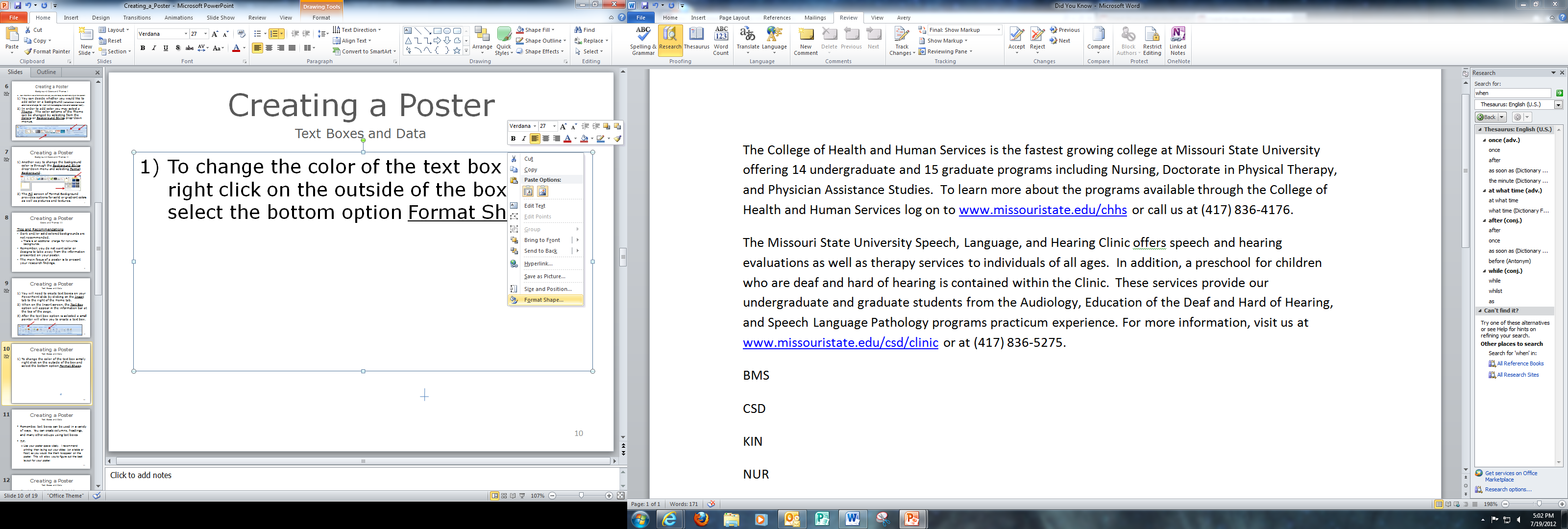 11
Creating a Poster
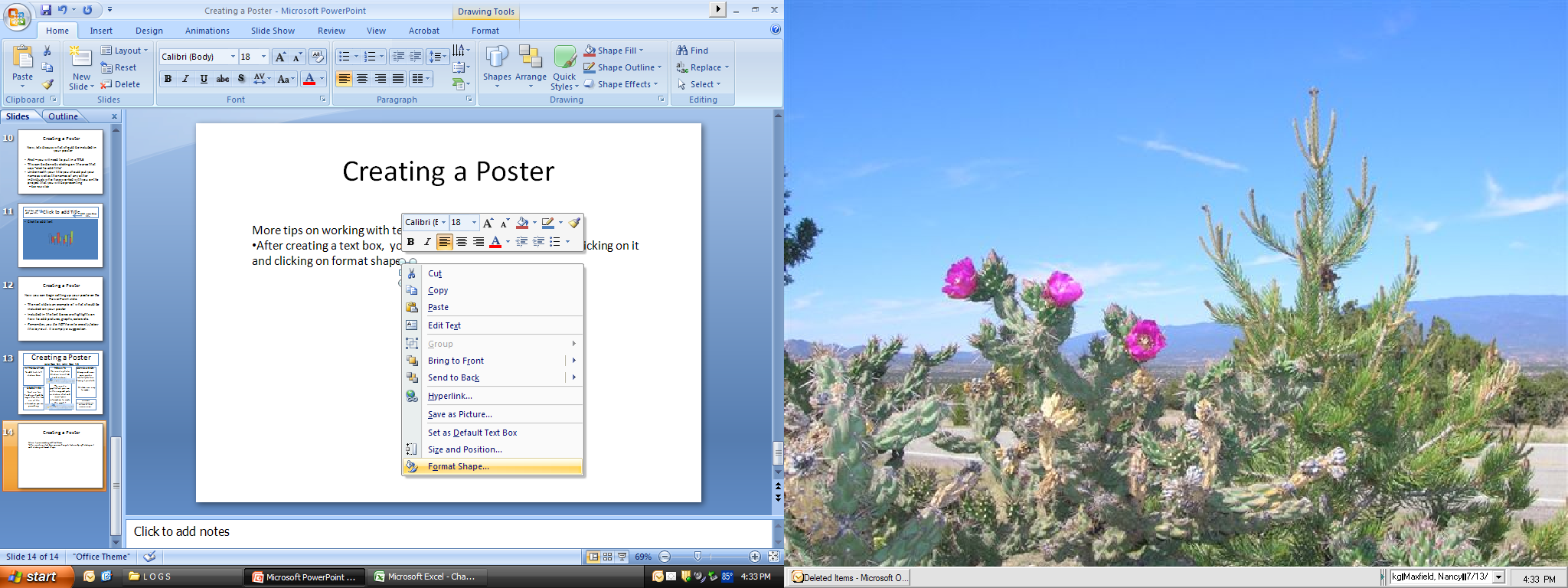 Text Boxes III
More tips on working 
with text boxes

To change the features of a text box, right click on the box and select Format Shape.


Format Shape menu allows you to:
Place a solid line around the box 
         or remove lines
Change properties of the text box
Add shadows
Create 3-D formats
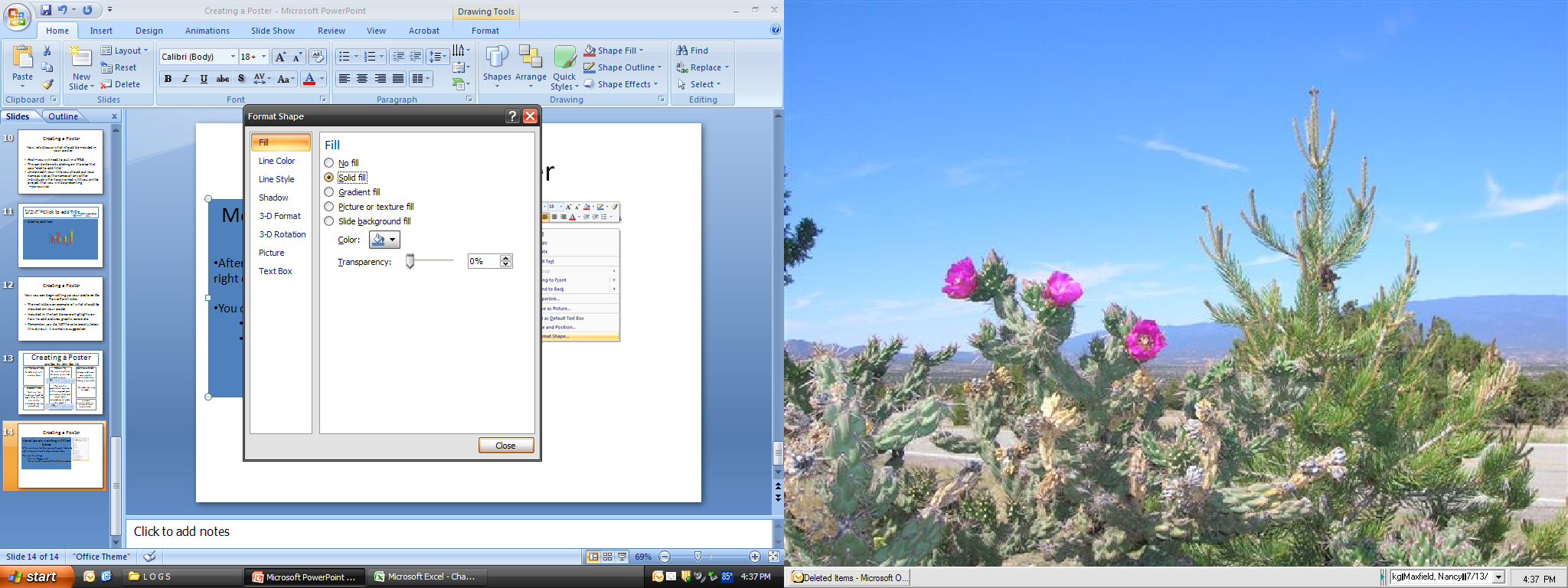 12
Creating a Poster
Text Boxes IV
Remember, text boxes can be used in a variety of ways.  You can create columns, headings, and many other set-ups using text boxes.
TIP:  
Use your poster space wisely.  To get an idea of how your poster will look, print your slides and lay them out (on a table or floor) as the image would appear on the poster.  This will help you figure out the best layout for your poster.
13
Creating a Poster
Poster Requirements I
A TITLE is a basic requirement on all poster presentations. 
Click on the area that says “click to add title” or if you used a blank slide, add a text box at the top and add the title. 
Your name and the names of other individuals who worked on the project should be listed below the title. 

See next slide.
14
Click to add Title
Add text box if needed
Click here to add your title
Hit Enter key and add names below title
Click to add text
15
Used here is the Office Theme – Title and Content Slide
Creating a Poster
Poster Requirements II
Sections on the poster should include: 
Introduction
Methods
Results
Conclusion
References
Pictures, graphs, and some color can enhance your poster. 
The next slide provides a sample poster as well as tips on how to add pictures, graphs, etc.

You do NOT have to follow this lay-out.  
It is simply a suggestion.
16
Creating a Poster ExampleJane Doe, BA; John Doe, MS
INTRODUCTION
To add text, left click on box.
Confer with your Instructor about what is required to be on your poster.
RESULTS

To insert a photo, click on the Insert tab then the picture icon.






To insert a graph or chart, you can either copy and paste or click on chart icon and input your information to create the graph.
CONCLUSION

Always read over your poster carefully before having it printed.




  Mistakes are easy to make.
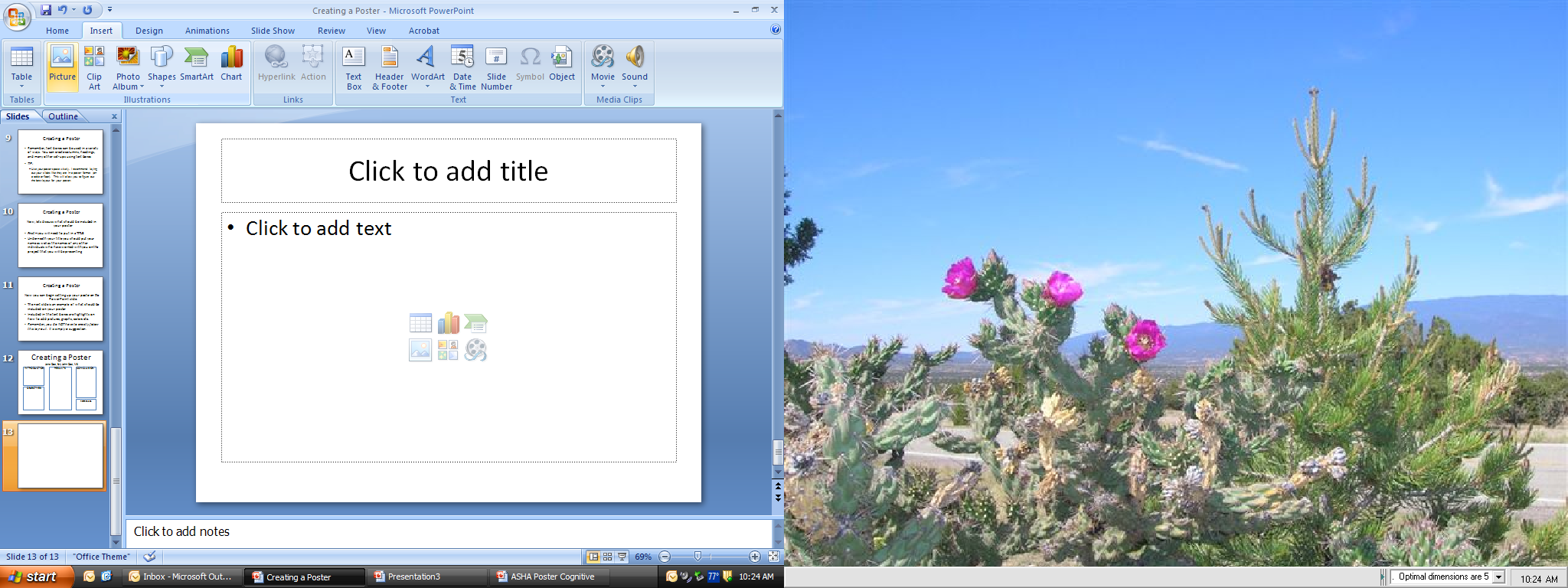 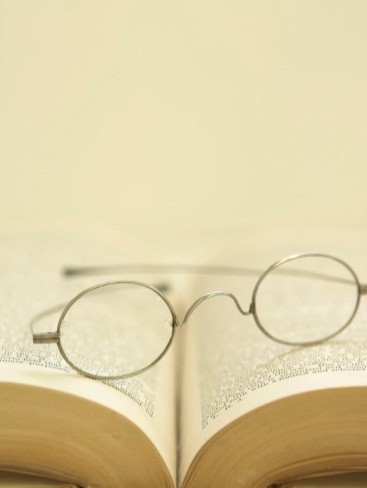 METHODS
Font size for headings should be larger than the font size of the information you are providing.  This makes it easier to follow the structure of the poster presentation.
REFERENCES
References are important, but should be smaller than other sections.
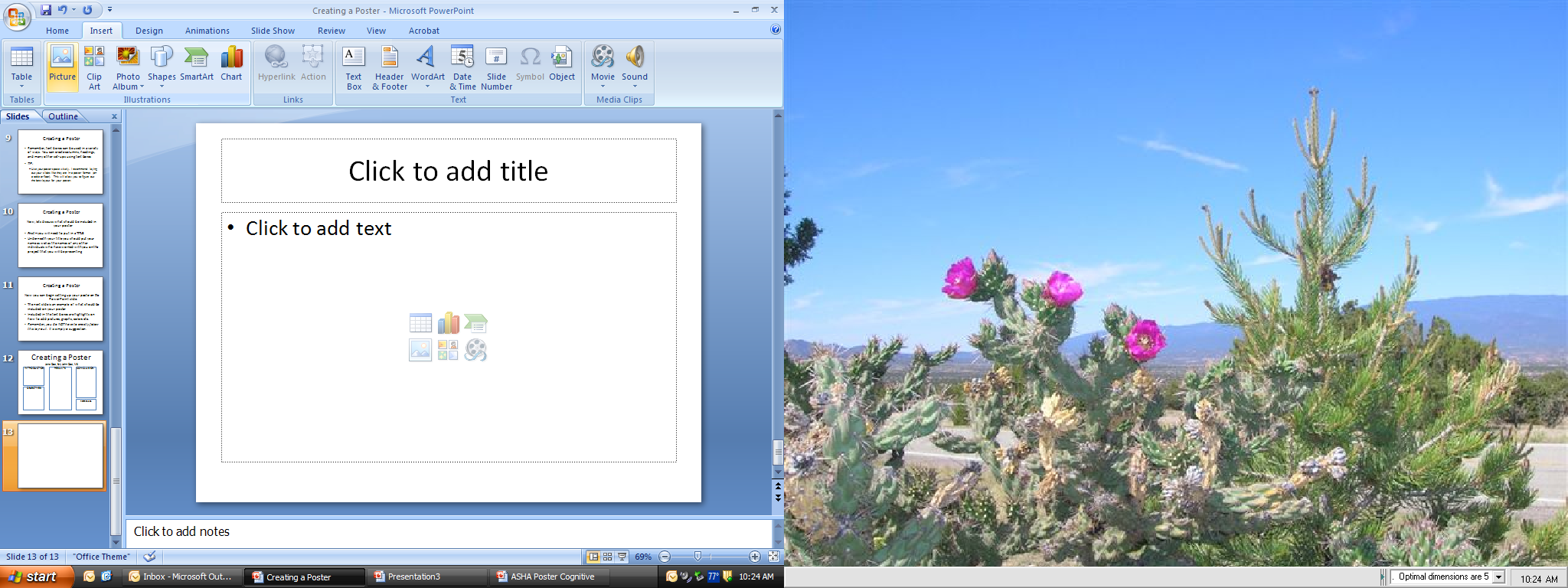 17
Creating a Poster
Additional Information and Tips
The Home Tab
Located at the top left of the screen
This tab is the information bar and the ability for you to:
Change font in size, italics, color, bold, etc.
Add shapes and bullet points 
Align paragraphs (center, left, right, justified)
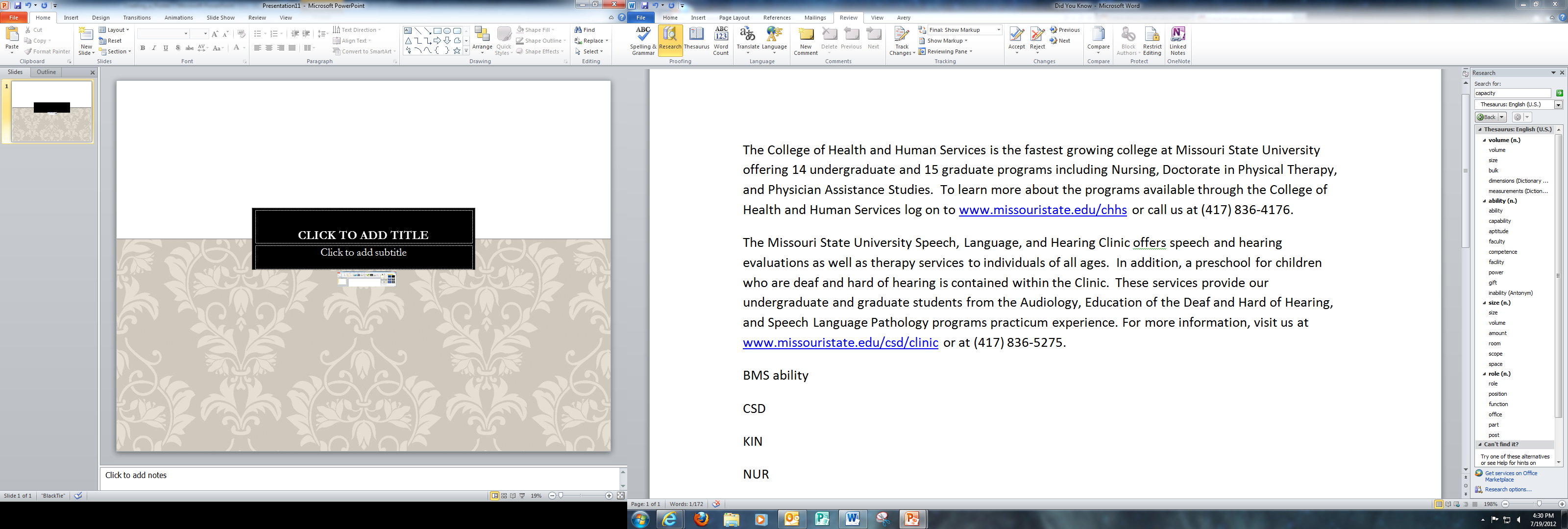 18
Creating a Poster
Additional Information and Tips
Creating a poster presentation is a hands-on learning experience.
Make sure to consult with your Instructor about the dimensions and requirements of your poster presentation.
If you have any questions, please feel free to contact the College of Health and Human Services Dean’s Office at (417) 836-4176.
Good Luck!
19